Structure ofImmunoglobulins
By
Dr. B.Padmaja
Immunologically active serum proteins
Formed in response to antigen and react with that antigen
Found in serum, body fluids and tissues
Produced by vertebrates only
Y shaped or  T shaped
Made up of 4 polypeptide chains
It is a glycoprotein
It has 2 short and 2 long chains
Short chains are called light chains(L)Long chains are called heavy (H) chains
Light chains are made up of 214 amino acidsHeavy chains are made up of 450-700 amino acids
Rodney Porter 1962
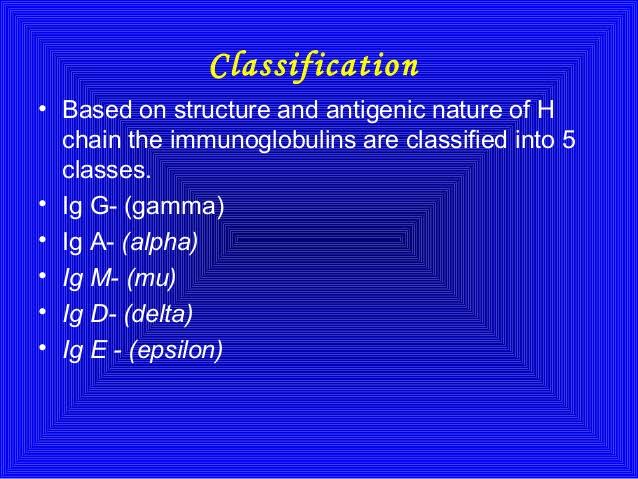 Gamma  chain in the immunoglobulin –
One end- amino terminal end- N – terminal
Other end- C- terminal end
Heavy chain has hinge region
4 chains are interconnected by interchain disulphide bonds
Light chain is linked to heavy chain by single interchain disulphide bonds
IgG consists of 2 regions—V region and C region
Variable region is located bextremity of limbs of Y in the N terminal end and constant region located base  Of the stalk of Y in the C terminal end-
Variable region is formed of both light and heavy chains
Half of the C region is formed of both light and heavy chains
Terminal half of constant region is formed of heavy chains only
Fab is located at extremity of two limbs of Y
FC is located at the stalk of the Y
Light chain--- 2 domains---variable light chain region VL, and constant light chain region CL region
Heavy chain--- 4 domains
1 st– variable heavy chain region or VH region– located atN terminal end
Other 3 ---- Constant heavy chain domines or CH regions----CH1, CH2, CH3
CH3 is located at the C- terminal end
Properties
These are glycoproteins
They have a shape of Y or T
Molecular weight ranges from 150000 to 950000
Made up of 4 polypeptide chains--- 2 light chains and 2 heavy chains
The valency for antigen binding varies from 2 to 10
Half Life varies from 2 to 25 days
Carbohydrates content varies from 3%to 12%
They contain disulphide bonds
They agglutinate antigens
Form precipitate with antigens
They cross placenta---Ig g
They fix macrophages---ig g
Fix mast cell and basophil cells—ig e
Functions
Aggutination of antigens
Precipitation of antigens
Neutralization of antigens
Lysis of antigens
OpsoNisation
Tissue fixation
Phagocytosis
Chemotaxis
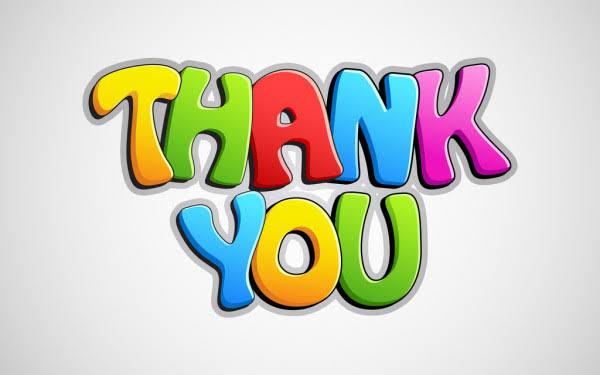